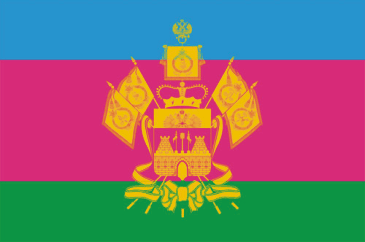 Символы Кубани
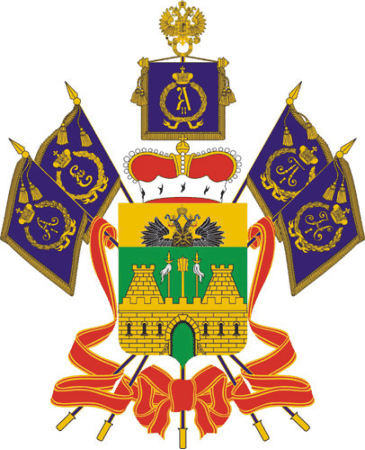 Современный герб, флаг и гимн Краснодарского края
Цели урока
Формирование знаний о  символике края, её истории, месте и роли в политической и общественной жизни Кубани;
Воспитание уважения  к символам Кубани, патриотизма  и гражданственности;
Закон о символах
Закон "О символах Краснодарского края" был принят Законодательным собранием Краснодарского края 24 марта 1995 года.
  С1995 года 1 июня в Краснодарском крае  отмечается день символов Кубани.
Государственные символы
Краснодарского края
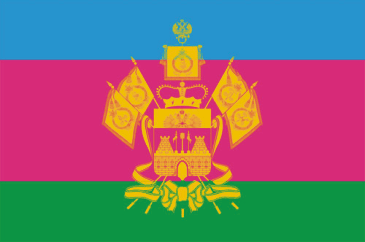 Флаг Краснодарского края
Флаг Краснодарского края представляет собой прямоугольное полотнище из трех равновеликих горизонтальных полос: верхней - синего, средней - малинового и нижней - зеленого цвета. Ширина двух крайних полос равна ширине малиновой полосы.
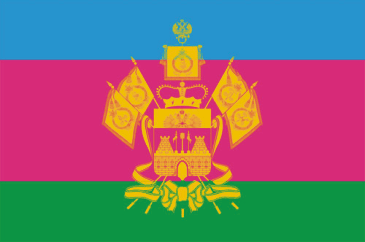 В центре флага расположен герб Краснодарского края, выполненный в одноцветном варианте - желтым цветом с оранжевым контуром. Флаг Краснодарского края внесен в Государственный геральдический регистр Российской Федерации 22 сентября 2004 года .
История создания герба Краснодарского края
В 1860 году земли Войска Черноморского преобразуются в Кубанскую область с центром в городе Екатеринодаре. В связи с этими преобразованиями, встал вопрос о создании герба для области. В основу областного символа лег разработанный бароном Б. В. Кёне, но не утвержденный, проект герба города Екатеринодара (1867 г., а по некоторым данным в 1868 г.). Проект не был принят, но на его основе в январе 1874 года был разработан и утвержден герб Кубанской области, который в свою очередь послужил прототипом герба Краснодарского края образца 1995 года.
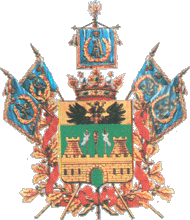 Кубанский герб 19-го века
На груди орла  помещался так называемый Кавказский крест. 
  Щит украшали дубовые ветви, соединенные  Александровской лентой.
     Также за щитом располагались положенные накрест четыре лазоревых знамени с вензелями императрицы Екатерины II, императоров Павла I, Александра I и Николая I. Вензеля помещались в венок, составленный из золотых дубовых и лавровых веток. Щит венчала древняя царская корона (обязательная для всех областных гербов). Над ней возвышался штандарт с вензелем императора Александра II.
 Итак, герб Кубанской области был утвержден 31 января 1874 года
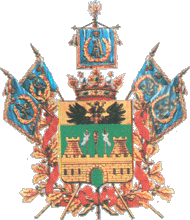 Герб Кубанской области утвержден 31 января 1874 года.
Герб утвержденный Законодательным собранием Краснодарского края 24 марта 1995 года.
24 марта 1995 года Законодательное собрание Краснодарского края утвердило герб Кубанской области, уже непосредственно как рисунок и описание краевого герба. 
После принятия в 1996 году президентского указа о Государственном Геральдическом регистре встал вопрос о регистрации герба Краснодарского края. Вот тут-то и выяснились все недочеты принятой в 1995 году символики.
Причины отказа от некоторых элементов исторического герба
В результате, Геральдическим Советом РФ  было дано заключение - принять в целом герб Кубанской области для Краснодарского края - не предоставляется возможным, по ряду причин: 
 Краснодарский край, как субъект Российской Федерации не может использовать в украшениях своего герба «древнюю царскую корону» и «золотые дубовые ветви, перевитые Александровской (алой) лентой», т.к. 
 1) Александровская лента (муаровая алого цвета), помещенная ранее в гербе Кубанской области, а сейчас в гербе Краснодарского края, принадлежит ордену Святого Александра Невского, учрежденного еще Петром I. Кубанская область  этим орденом не награждалась.
Причины отказа от некоторых элементов исторического герба
2). Невозможность использовать  в символике герба «древнюю царскую корону» и «золотые дубовые ветви» объясняется следующими причинами:  «...в дореволю-ционной геральдике данные элементы помещались в гербы с тем, чтобы четко обозначить административное значение гербовладельца и подчеркнуть абсолютное отсутствие у него всяких прав суверенитета» напомнить о его полном подчинении. Другими словами образовывали атрибут верховной власти императора. «Субъекты федерации современной России являются суверенными образованиями федерального государства, и данные элементы обрамления (герба) совершенно не соответствуют их статусу».
Герб Кубанской области утвержден 31 января 1874 года.
Герб утвержденный Законодательным собранием Краснодарского края 24 марта 1995 года
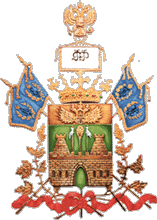 Разработка нового герба
Для приведения в соответствие с геральдическими традициями герба Краснодарского края  при главе администрации Краснодарского края 1 июля 2002 года была образована геральдическая комиссия. 
После двух лет переписки с Президентским советом был разработан новый герб Краснодарского края. В его основе также лежит исторический герб Кубанской области.  Краевой геральдической комиссией все элементы герба были обсуждены с Геральдическим советом.
Сравните два герба и найдите изменения
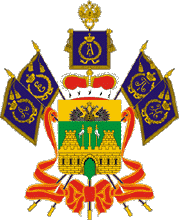 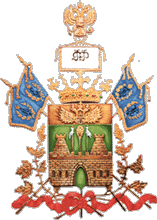 1995г.
2004г.
Изменения герба
В отличие от принятого ЗСК в 1995 году герба Краснодарского края, предлагаемый герб имеет  ряд изменений и несколько доработок. 
Так, со штандарта убрана монограмма «РФ», так как «...в гербах не допускается наличие надписей, указывающих на географические объекты». 
Вместо монограммы «РФ» - восстанавливается коронованный вензель императора Александра II в обрамлении золотого лаврового венка на штандарте, как это было на историческом гербе Кубанской области. 
	Также изменены  размер навершия штандарта в гербе, форма и размер самого штандарта.
Новый герб края появился в 2004 году.
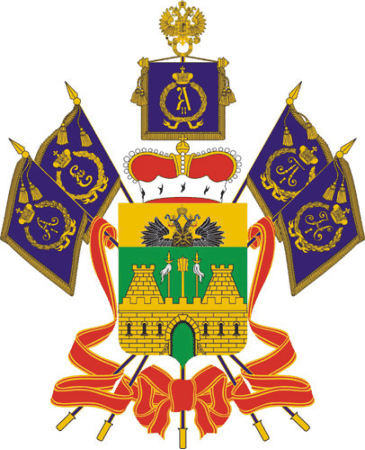 Увеличенное изображение щита.
Княжеская корона
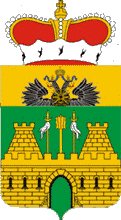 Геральдическим советом было принято решение - предложить для украшения герба края использовать княжескую корону (шапку), которая «...отражает историю древнерусского княжения (Тмутараканского княжества) с центром в нынешней Тамани» находящегося на территории края. И примечательно то, что Таманская земля издавна была и есть приграничьем России.
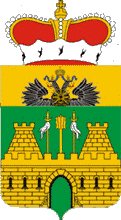 Изменения и доработки в символике герба Краснодарского края
Вместо алой (красной) ленты предлагается внести в рисунок герба две ленты орденов Ленина, соединив их под гербовым щитом в бант. (Краснодарский край был награжден высшими наградами страны за трудовые заслуги в 1957 и 1970 годах). 
Как штандарт и знамена с вензелями императоров, полученные Кубанским казачеством в награду за службу Отечеству, так и ордена Ленина, полученные за трудовые подвиги кубанцев - все это часть нашей истории.
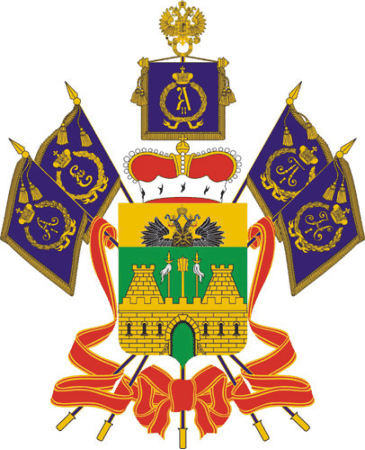 Возможность внесения изменений в символику герба
В дальнейшем, в случае награждения Краснодарского края новыми наградами Родины, в украшения его герба могут быть внесены новые элементы. При этом, малый герб "золотая крепость с открытыми воротами на золотом поле и возникающий черный императорский двуглавый орел с "Кавказским крестом" на груди" останутся неизменными, как символ приграничного края России и в то же время символ гостеприимства и миролюбия.
Символический смысл отдельных элементов герба Краснодарского края
Зеленое поле - символ изобилия кубанских полей, надежды на лучшее будущее.
Открытые ворота крепости - символ гостеприимства и миролюбия.
Пернач - символ власти. 
Два бунчука - символ кубанского казачества.
Черный возникающий императорский орел на золотом поле - символ памяти о времени заселения кубанских просторов, дарованных казакам императрицей Екатериной II.
«Кавказский крест» - (крест с мечами «За службу на Кавказе») - символ, напоминающий об окончательном присоединении Кубани к России. 
	Древняя княжеская корона (шапка) - символ памяти о древнерусском Тмутараканском княжестве, располагавшемся на Таманском полуострове, территории Краснодарского края. 
Лазоревые знамена и штандарт с вензелями Российских самодержцев - отражение славных подвигов кубанских казаков при обороне южных рубежей России и благодарность за самоотверженную службу во славу Отчизны.
Лавровый венок в навершии штандарта - символ трудовой вечной славы жителей Кубани.
Две скрепленные бантом ленты (слева и справа), перевивающие древки штандарта и знамен - ленты 2-х орденов Ленина, которыми Краснодарский край был награжден за трудовые подвиги кубанцев в 1957 и в 1970 годах.
Утверждение герба
23 июня 2004 года на 23-ей сессии Законодательного собрания Краснодарского края парламентарии согласились с поправками геральдической комиссии, предложенными в закон о символах края. 
  22 сентября 2004 года в Петербурге  эксперты Геральдического совета при Президенте России  обсудили и утвердили различные прошедшие экспертизу геральдические знаки. Среди них совет утвердил и занес во Всероссийский регистр герб и флаг Краснодарского края. 
Герб Краснодарского края и его флаг внесены в Государственный геральдический регистр Российской Федерации под номерами 1503, 1504, соответственно.
Гимн Краснодарского края
Гимном Краснодарского края является произведение на стихи полкового священника К.Образцова. Народная песня "Ты, Кубань, Ты наша Родина", написана в 1914 году на русско-турецком фронте. Песня привлекла внимание воинов. Текст песни написан в виде приветственного послания на Кубань. Ее слышали в Польше, Румынии, Болгарии, Венгрии, Германии. В настоящее время песня олицетворяет собою Кубань.

    www.ru.all-biz.info
ТЫ, КУБАНЬ, ТЫ, НАША РОДИНА Ты, Кубань, ты, наша родина,Вековой наш богатырь!Многоводная, раздольная,Разлилась ты вдаль и вширь.Из далеких стран полуденных,Из заморской стороныБьем челом тебе, родимая,Твои верные сыны.О тебе здесь вспоминаючи,Песню дружно мы поем,Про твои станицы вольные,Про родной отцовский дом. О тебе здесь вспоминаючи,Как о матери родной,На врага на басурманинаМы идем на смертный бой.О тебе здесь вспоминаючи,За тебя ль не постоять,За твою ли славу старуюЖизнь свою ли не отдать? Мы, как дань свою покорную,От прославленных знаменШлем тебе, Кубань родимая,До сырой земли поклон.
Использованная литература:
http://geraldika.ru/symbols/13673 «Герб и флаг Краснодарского края (история создания)» Михаил. Шарунов.
http://www.russia-today.ru/2002/no_20/20_symbols_2.htm «Краснодарский край».
Журнал "Небо Кубани", №8(22), сентябрь 2006. Статья «Гербарий. Краснодар»